SHIP: 
Search for HIdden Particles
A new experiment proposal at CERN
Walter M. Bonivento
INFN-Cagliari
on behalf of the SHIP collaboration (40 institutions from >10 countries)
http://ship.web.cern.ch/ship/
Universita’ di Roma2/TorVergata 18Nov2014
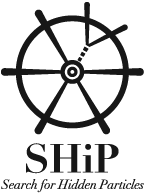 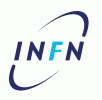 What is SHIP
SHIP is a proposal for a  beam dump experiment at CERN/SPS (400GeV p) 
Main goals  (so far…): 
	1)  detection of long lived particles, very weakly interacting or sterile: statistical sensitivity with respect to previous experiments of similar type x10000 (this is the first dedicated experiment ever!)
	  —> the Physics of Hidden Sector 
2)  the bread and butter physics: study of 𝜈𝝉 interactions with statistical sensitivity with respect to previous experiments of similar type x200
Walter M. Bonivento - INFN Cagliari
Univ. Roma2/TorVergata  - 18/11/2014
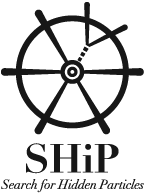 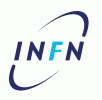 How?
50m
Filter
The highest E/I proton beam of the world…
…dumped and  followed by the closest, longest and widest possible and technically feasible decay tunnel
p
x2
40-50m
5m
Walter M. Bonivento - INFN Cagliari
Univ. Roma2/TorVergata  - 18/11/2014
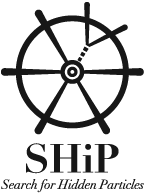 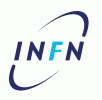 Physics
What survives the dump?
D and B mesons, 𝜋0’s, a tiny fraction of 𝜋+,K decay before absorption
—> 𝛎(e,𝜇,𝝉) + 
			all sterile particles (NP) that  mix with  𝛎(e,𝜇,𝝉), 𝜋0 and γ or that are produced in B decay or by the proton-proton interaction
Final states in the decay tunnel:
vertexes with or without missing energy :
			e+e− , μ+μ−, π+π−, π+μ−, π+e−, ρ+μ−, ρ+e−    

All we observe in the decay tunnel is signal
Walter M. Bonivento - INFN Cagliari
Univ. Roma2/TorVergata  - 18/11/2014
What physics are we looking for? What are the models that we can probe?
What is their relevance for HEP?
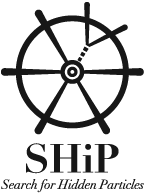 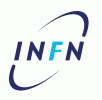 Shaking hands…
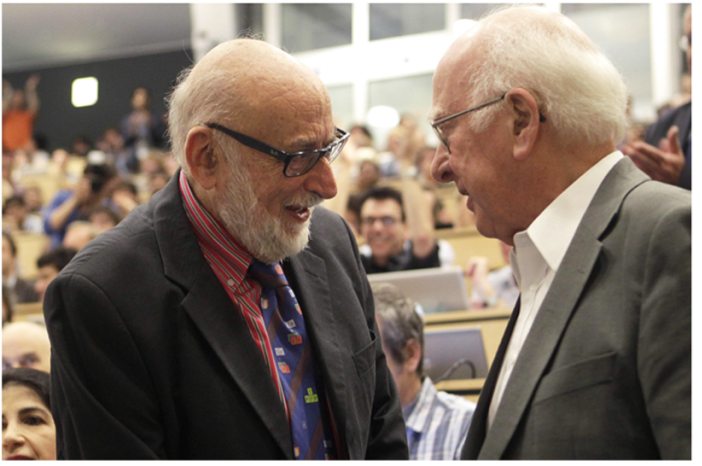 SM was recently fully confirmed by the Higgs-boson discovery! (with the exception  of the anti-𝛎𝝉, whose detection is one of the goals of SHIP)
Walter M. Bonivento - INFN Cagliari
Univ. Roma2/TorVergata  - 18/11/2014
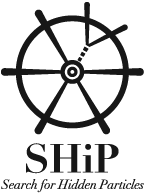 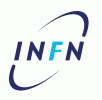 However…
However: no NP anywhere! Also, naturalness is now severely challenged. 
The peculiar Higgs mass suggest that, even in absence of NP, the Universe is metastable.
SM could well be valid up to Planck scale but we have to explain some facts: neutrino  oscillations, bariogenesis, dark matter (+inflation, dark energy…)
JHEP 1312 (2013) 089
Walter M. Bonivento - INFN Cagliari
Univ. Roma2/TorVergata  - 18/11/2014
16/5/2014
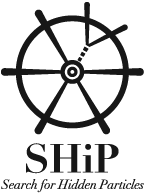 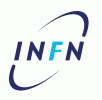 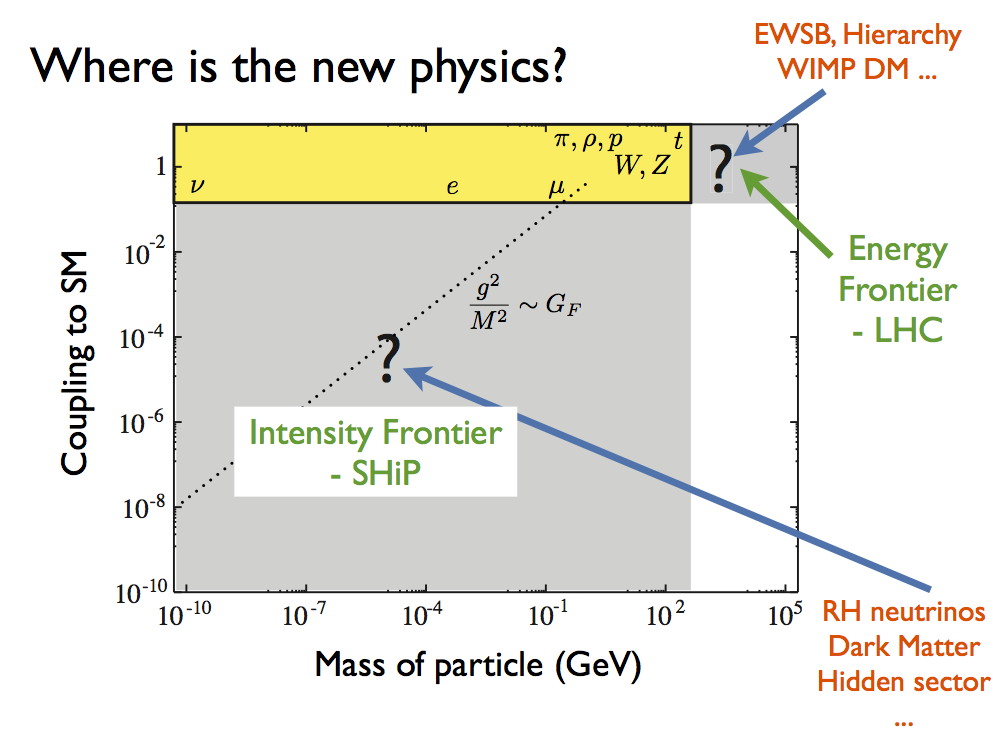 Walter M. Bonivento - INFN Cagliari
Univ. Roma2/TorVergata  - 18/11/2014
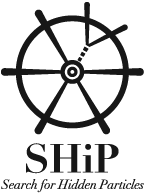 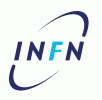 renormalizable couplings
+other of higher dimensions (e.g. axion-like portal)
(stolen from A.Fradette, New Physics at the Intensity Frontier - Victoria, BC,Sept 2014)
Walter M. Bonivento - INFN Cagliari
Univ. Roma2/TorVergata  - 18/11/2014
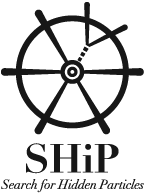 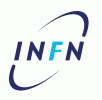 Why the Hidden Sector
DM —>hidden sector
	recent revival since HS may explain some astrophysical anomalies (e.g.  e+/e- increase with energy, 511keV line from galactic centre), interpreted in the context of DM;   the suggested mass range, from few  MeV to few GeV, with 𝝉<1sec and 𝝉>100ns, is peculiar for fixed-target experiments
also a generic feature of many BSM models —> in this context the widest parameter space explored, the better!
even in the SM some of the matter fields are un-charged under one of more of the color  and ew gauge group —> another sector would  not be particularly exotic from this point of view (PhysRevD80.095024)
Walter M. Bonivento - INFN Cagliari
Univ. Roma2/TorVergata  - 18/11/2014
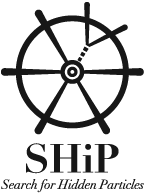 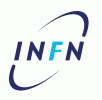 A different way to search for NP!
HS is yet another different way!
NB: a very popular subject among theorists, indeed every day on the arXiv there is at least one new paper on HS posted!
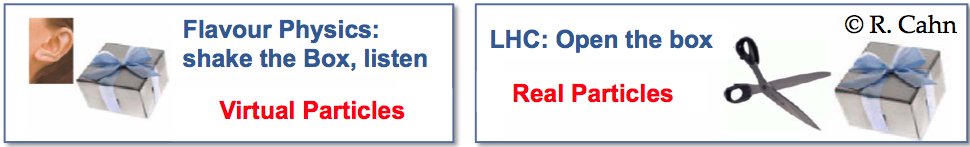 Walter M. Bonivento - INFN Cagliari
Univ. Roma2/TorVergata  - 18/11/2014
Neutrino portal
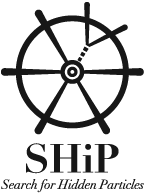 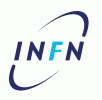 Walter M. Bonivento - INFN Cagliari
Univ. Roma2/TorVergata  - 18/11/2014
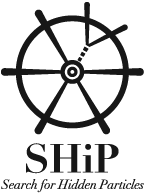 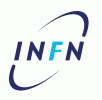 The 𝛎MSM and its variants
3 Majorana (HNL) partners of ordinary 𝛎, with MN<MW
In a peculiar parameter space (N2 and  N3 almost degenerate in mass and with m=O(GeV) and N1 decoupled with m=O(keV) ),  𝜈MSM explains: 
neutrino masses (see-saw), baryogenesis (via lepto-genesis) and DM (N1)! (but most probably DM has to be generated outside the  𝜈MSM, by e.g. the decay of an inflaton—>see Higgs portal)
No hierarchy problem (if also the inflaton or the NP yielding N1 has mass below EW scale)
Naturalness of the above parameter space  comes from a U(1) lepton symmetry, broken at 10-4 level.
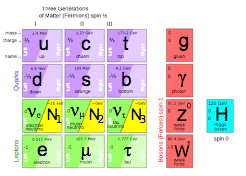 νMSM: T.Asaka, M.Shaposhnikov PL B620 (2005) 17
M.Shaposhnikov Nucl. Phys. B763 (2007) 49
Walter M. Bonivento - INFN Cagliari
Univ. Roma2/TorVergata  - 18/11/2014
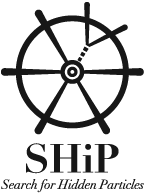 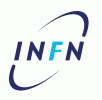 N2,3 production
inverted mass hyerarchy
Interaction with the Higgs  v.e.v. —>mixing with active  neutrinos with U 2
in the  νMSM strong limitations in the parameter space (U2,m)
a lot of HNL searches in the past but, for m>mK, with a sensitivity not of cosmological interest (e.g.  LHCb with  B decays  obtained  U2≈10-4, arXiv:1401.5361)
this proposal: search in D meson decays   (produced with high statistics in fixed target  p collisions at  400 GeV )
Taking into account the existing beams and those possibly existing in the near future, this is the best experiment to problem the cosmologically interesting region
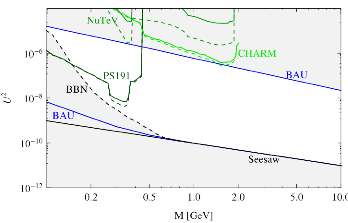 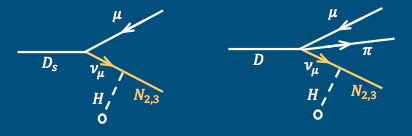 Walter M. Bonivento - INFN Cagliari
Univ. Roma2/TorVergata  - 18/11/2014
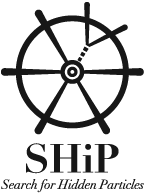 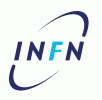 N2,3 decays
Very weak  HNL-active ν  —>N2,3 have very long life-time 
decay paths of O(km)!: for    U2μ=10-7, τN =1.8x10-5s 
Various decay modes : the  BR’s depend on flavor mixing  
The probability that   N2,3 decays within the  fiducial volume of the experiment  ∝Uμ2                —> number of events  ∝Uμ4
Walter M. Bonivento - INFN Cagliari
Univ. Roma2/TorVergata  - 18/11/2014
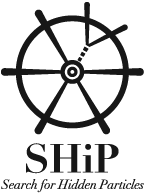 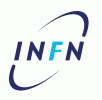 SHIP sensitivity to HNL
SHIP will scan most of the cosmologically allowed region below the charm mass
Reaching the see-saw limit would require increase of the SPS intensity by an order of magnitude (does not currently seem realistic)
Walter M. Bonivento - INFN Cagliari
Univ. Roma2/TorVergata  - 18/11/2014
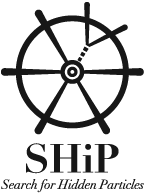 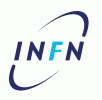 How to go to higher masses
Use processes Z—>Nν with N—>lepton + 2 jetsBR(Z —>νN) ≅ BR(Z—>νν)×U2, ΓN ≅ GF2×MN5×U2×Ndecay channels / 192π3
Assuming data sample of 1012 Z decays one can reach very
interesting sensitivity for MN > 10 GeV
Expected sensitivity of FCCin e+e- mode,
 assuming zero background
A.Blondel , ICHEP 2014
Walter M. Bonivento - INFN Cagliari
Univ. Roma2/TorVergata  - 18/11/2014
Vector and scalar portal
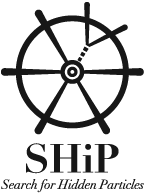 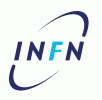 (+A |H’| |H|2)
Walter M. Bonivento - INFN Cagliari
Univ. Roma2/TorVergata  - 18/11/2014
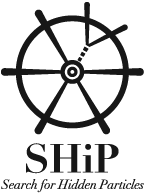 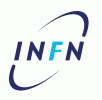 New Babar result
Walter M. Bonivento - INFN Cagliari
Univ. Roma2/TorVergata  - 18/11/2014
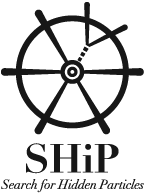 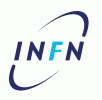 Minimal vector portal
Two photon production modes considered:
in pseudo-scalar decays
in proton brehmsstrahlung
Physics Letters B 731 (2014) 320–326
Walter M. Bonivento - INFN Cagliari
Univ. Roma2/TorVergata  - 18/11/2014
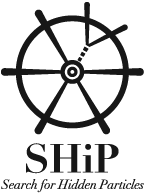 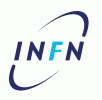 Dark photons
http://arxiv.org/abs/1411.4007
only e+e-  and 𝜇+𝜇- decays:
Walter M. Bonivento - INFN Cagliari
Univ. Roma2/TorVergata  - 18/11/2014
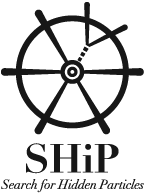 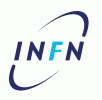 Higgs portal
M. Winkler et al., arXiv:1310.6752 
J. Clarke et al., arXiv:1310.80.
A real singlet scalar: 
      SM: complex scalar doublet → four degrees of freedom, three are eaten by the W±/Z bosons, one becomes the SM Higgs; 
      SM+ real singlet scalar (φ or h): one extra degree of freedom and one extra physical scalar: 
could have mass mh < 5 GeV;
could “mass mix” with the SM Higgs with mixing angle ρ:



Motivated in many models BSM including SUSY, Coleman-Weinberg
Interpretation as inflaton also possible (Bezrukov et al, JHEP05(2010)010 and arXiv:1403.4638v1)
Walter M. Bonivento - INFN Cagliari
Univ. Roma2/TorVergata  - 18/11/2014
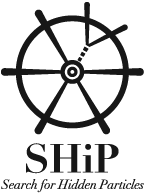 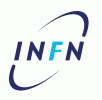 Scalar production/decay
Production via meson decay, D CKM suppressed wrt B (5x10-10) and D cross section only 20k times larger than B cross section at 27GeV
Some uncertainty in the calculation of BR’s
Walter M. Bonivento - INFN Cagliari
Univ. Roma2/TorVergata  - 18/11/2014
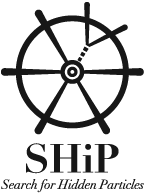 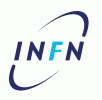 Light scalar
SHIP sensitivity: only muon final states
Walter M. Bonivento - INFN Cagliari
Univ. Roma2/TorVergata  - 18/11/2014
Axion-like portal
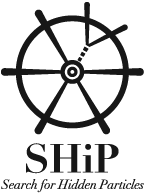 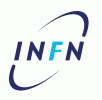 PNGB
PNGBs or generic axions with couplings of order mX/F to SM matter X
can arise as pseudo GB in many extensions of the SM
they are naturally light if there is an approximate shift symmetry 
their interaction is proportional to the inverse of some SB scale F
the coupling to a fermion field is
Walter M. Bonivento - INFN Cagliari
Univ. Roma2/TorVergata  - 18/11/2014
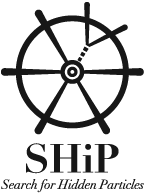 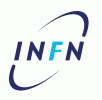 lifetime
and induces a partial width
for ma<400MeV the total width is approximated by Γee+Γ𝜇𝜇  (we use the same approximation up to 1GeV)
PRD 82,113008 (2010)
Walter M. Bonivento - INFN Cagliari
Univ. Roma2/TorVergata  - 18/11/2014
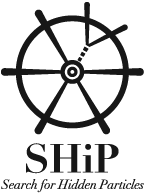 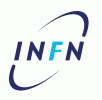 Production in beam dump
If the PNGB couples to quarks, with c of O(1)

Production from mixing with neutral pion

times the probability of decaying into the detector


so sensitivity goes like F-4
Walter M. Bonivento - INFN Cagliari
Univ. Roma2/TorVergata  - 18/11/2014
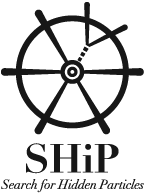 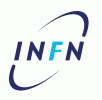 PNGB sensitivity
only e+e-  and 𝜇+𝜇- decays: beyond 1GeV things are more
complicated due to dominance of hadronic decays
what happens a m>1GeV to be understood
Walter M. Bonivento - INFN Cagliari
Univ. Roma2/TorVergata  - 18/11/2014
Other models under study
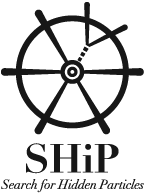 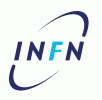 Beyond minimal vector portal
In some  models A’ can be coupled to dark sector particles and decay into them without the ε suppression, rather than fermion pairs (e.g. Higgs-like scalar considered in arXiv:0910.1602v2)


production modes:

decays though  loops with a rate                                                        controlled by ε
Walter M. Bonivento - INFN Cagliari
Univ. Roma2/TorVergata  - 18/11/2014
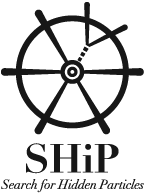 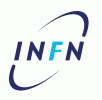 Secluded Higgs sector
Secluded sector Higgs (giving mass to the dark photon) and vectors, see arXiv:0903.0363,PhysRevD.80.095024 after SSB in secluded sector:
qq—>h’V’ , 𝜋0—>γVh’, ρ—>Vh’
Walter M. Bonivento - INFN Cagliari
Univ. Roma2/TorVergata  - 18/11/2014
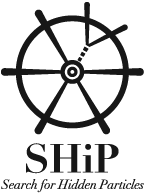 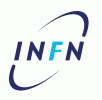 SUSY HS
Morrissey, Spray, hep-ph1402.4817v2
Walter M. Bonivento - INFN Cagliari
Univ. Roma2/TorVergata  - 18/11/2014
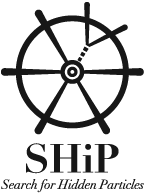 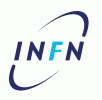 Walter M. Bonivento - INFN Cagliari
Univ. Roma2/TorVergata  - 18/11/2014
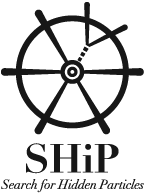 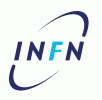 SUSY HIDDEN SECTOR
h1—>ffbar
ax—>h1+SM+SM
new 
phenomenology!
Walter M. Bonivento - INFN Cagliari
Univ. Roma2/TorVergata  - 18/11/2014
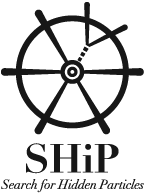 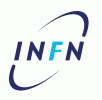 Summary of signals
Leptonic, Leptonic-hadronic AND purely hadronic (also with kaons!)
Some decays with  missing energy (active neutrinos)
Also with neutrals —> need for energy resolution and separation photon - neutral pion!
Walter M. Bonivento - INFN Cagliari
Univ. Roma2/TorVergata  - 18/11/2014
The experiment
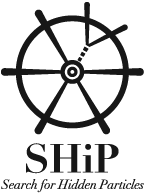 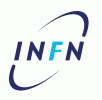 CERN accelerator complex
Walter M. Bonivento - INFN Cagliari
Univ. Roma2/TorVergata  - 18/11/2014
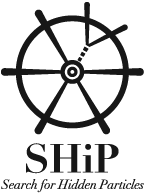 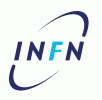 The beam
Extracted  SPS beam 400GeV; 
like  CNGS  4.5x1019 pot/year    —> in 5 years it will be 2x1020pot
Walter M. Bonivento - INFN Cagliari
Univ. Roma2/TorVergata  - 18/11/2014
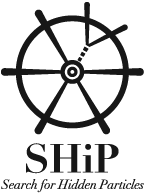 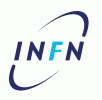 Walter M. Bonivento - INFN Cagliari
Univ. Roma2/TorVergata  - 18/11/2014
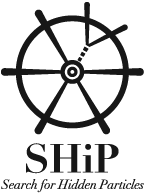 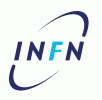 Target and muon filter
W target of 50cm : the beam is spread on the target to avoid melting 
It  is followed by a muon filter. Now the preferred option is an active filter with sweeping magnets. Yet, we have no technical design for this. 
The issue is not trivial since the muon flux is enormous: 1011/SPS-spill(5×1013 pot)
1 sec extraction, continuous
—> this is good for detector operation but does not allow any timing with the beam pulse (e.g. for detecting dark matter particles)
—> under study also the possibility to run with bunched beam
Walter M. Bonivento - INFN Cagliari
Univ. Roma2/TorVergata  - 18/11/2014
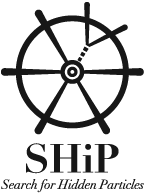 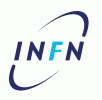 The detectors
50m
Filter
p
x2
40-50m
5m
UT
ECAL
HCAL
UV
TC
STRAWS
MUON
LSV
magnet
ντ detector
Walter M. Bonivento - INFN Cagliari
Univ. Roma2/TorVergata  - 18/11/2014
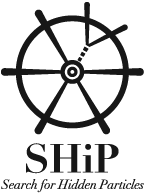 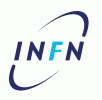 Decay tunnel and spectrometer
Vacuum 10-5atm (NB: NA62 10-8atm!)


The second tunnel increases the acceptance by 55-70%
Walter M. Bonivento - INFN Cagliari
Univ. Roma2/TorVergata  - 18/11/2014
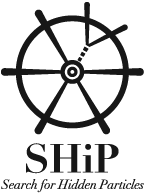 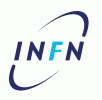 Detectors and DAQ
Almost no R&D to do, we can make it with detectors already built in the past, optimizing the parameters
Muon detector, baseline now is extruded scintillator bars read out by SiPM —> experience from SuperB, but also RPC are considered.
Trigger and DAQ: a simplified version of the HLT of  LHCb upgrade (i.e. no L0)
Walter M. Bonivento - INFN Cagliari
Univ. Roma2/TorVergata  - 18/11/2014
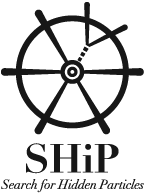 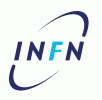 The spectrometer magnet
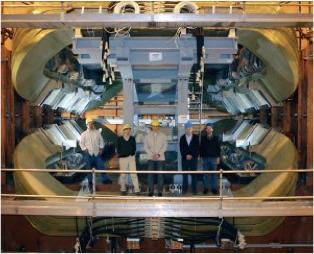 A dipole magnet very similar to the LHCb
 one but  with 40% less iron and three times less power

LHCb: 4Tm and aperture ~ 16 m2 

This design:

  - aperture 20 m2
  - Two coils  Al-99.7 
  - peak B field ~ 0.2 T
  - field integral ~ 0.5 Tm su 5 m
Walter M. Bonivento - INFN Cagliari
Univ. Roma2/TorVergata  - 18/11/2014
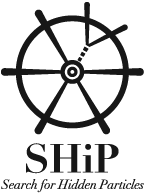 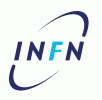 Tracking and VETO
Straw tubes similar to NA62 with 120 μm space resolution, 0.5% X0/X.
Main difference to NA62:
5m lenght 
vacuum 10-2 mbar
2kHz/straw of 1cm  diam
Walter M. Bonivento - INFN Cagliari
Univ. Roma2/TorVergata  - 18/11/2014
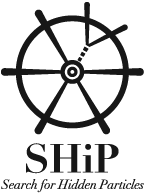 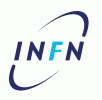 A possibile calorimeter
The spiral Shashlik ECAL
Uniformity few %, time resolution σ∼1ns and  σ(E)/E=6.5%/√E⊕1%
Walter M. Bonivento - INFN Cagliari
Univ. Roma2/TorVergata  - 18/11/2014
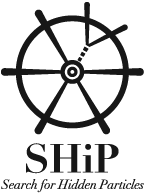 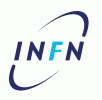 Backgrounds
We aim at 0 background —>we should have estimates of << 0.1 events in 2x1020pot
Charged background —> from random combinations of muons from pion decays, (a few 10’s in 2x1020 pot)  primarily a background for μμ final states (dark photons, PNGBs and HNL) —>very much dependent on    the type of the muon filter 
Neutral background —>background for HNL (K0L) and     more (n): produced by  𝛎𝜇 interactions in the last interaction lengths of the muon filter (about 200 reconstructed 𝜇𝜋 pairs in 2x1020 pot)
K0S—>𝜋𝜋 —> Muon detector and CALO
Walter M. Bonivento - INFN Cagliari
Univ. Roma2/TorVergata  - 18/11/2014
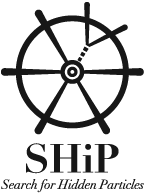 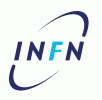 Background
Charged background —> detector with timing <100ps (multi-gap RPC like ALICE or MCP and quarz) and  UV (a very high efficiency  veto) with scintillators upstream of  the decay tunnel 
Neutral background —>
K0L —> kinematic selection (IP,PT) and equipping the last part of the muon filter with an upstream tagger (UT) to tag the neutrino interactions and PID
n —> under study
Walter M. Bonivento - INFN Cagliari
Univ. Roma2/TorVergata  - 18/11/2014
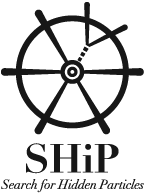 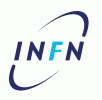 Light 𝛎’s detector
Emulsion based detector with the LNGS OPERA brick technolgy, but with a much smaller mass (750 bricks) very compact (2m), upstream of the HNL decay tunnel —> with B field and followed by a muon detector (to  suppress charm background)
Even replacing 10 times the emulsion bricks  during the run—> still 5% of the  OPERA
Walter M. Bonivento - INFN Cagliari
Univ. Roma2/TorVergata  - 18/11/2014
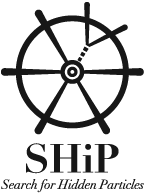 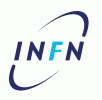 Active neutrino physics: 𝛎𝝉 e 𝛎μ
It is possible to achieve a statistics of reconstructed and selected  𝛎𝝉  interactions >200x the present one:
 DONUT  observed 9 events (from charm) with a background of 1.5 
 OPERA observed 4 events (from oscillations)
In general NP in the third generation (i.e. 𝝉) is experimentally less constrained than the other two families 
In particular, two important experimental “anomalies” in the charged flavor sector involve the 𝝉 lepton:
	R(D), R(D*) from B factories —>3.4𝝈 from the  SM
A(CP) (𝝉—>πK0S𝛎𝝉)  —>2.8𝝈 from the SM
Walter M. Bonivento - INFN Cagliari
Univ. Roma2/TorVergata  - 18/11/2014
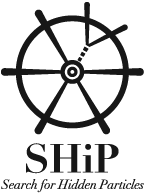 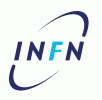 Active neutrino physics: 𝛎𝝉 e 𝛎μ
—> Differential cross section measurements in CC interactions
Other important measurements:
 anti-ντ observation (the only SM particle never observed) 
charm production in νμ interactions (large statistical increase, >100x, compared to  CHORUS and in particular for the  anti-νμ, : indeed, in a beam dump  anti-νμ/νμ 60%)
Walter M. Bonivento - INFN Cagliari
Univ. Roma2/TorVergata  - 18/11/2014
Schedule, committees, collaboration, etc…
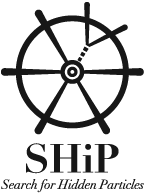 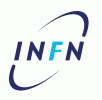 EOI (i)
SPC EOI-2013-010 + addendum  submitted  October 2013
Interaction with the SPSc referees and discussion at the January 2014 meeting. 
SPSc recommendation:  
The Committee received with interest the response of the proponents to the questions raised in its review of EOI010.
The SPSC recognises the interesting physics potential of searching for heavy neutral leptons and investigating the properties of neutrinos.
Considering the large cost and complexity of the required beam infrastructure as well as the significant associated beam intensity, such a project should be designed as a general purpose beam dump facility with the broadest possible physics programme, including maximum reach in the investigation of the hidden sector.
To further review the project the Committee would need an extended proposal with further developed physics goals, a more detailed technical design and a stronger collaboration.
Walter M. Bonivento - INFN Cagliari
Univ. Roma2/TorVergata  - 18/11/2014
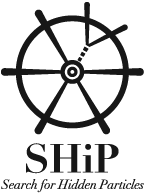 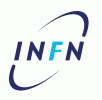 SHIP: stato delle cose
Da allora: 
ampliamento sostanziale della Collaborazione a  >11 Nazioni partecipanti, alcune con 6 istituti!
documento tecnico della Task Force della divisione acceleratori CERN  sul progetto del fascio (2/7/2014) e valutazione costi
estensione del caso di Fisica (tutt’ora in corso)
rivalutazione di fondi con full simulation e miglioramento progetto del filtro di muoni e del rivelatore (tutt’ora in corso)
sigla 2015 in CNS1 come p-SHIP (6 sezioni) —> assegnazione a Settembre 2014 per preparare il Technical Proposal	
Technical Proposal in preparazione per Marzo-Aprile 2015 con articolo con teorici
Walter M. Bonivento - INFN Cagliari
Univ. Roma2/TorVergata  - 18/11/2014
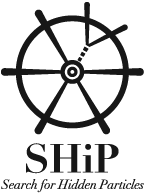 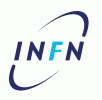 Studies from CERN-ACC
Walter M. Bonivento - INFN Cagliari
Univ. Roma2/TorVergata  - 18/11/2014
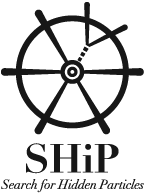 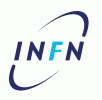 Time-table
Walter M. Bonivento - INFN Cagliari
Univ. Roma2/TorVergata  - 18/11/2014
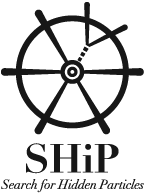 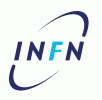 Financial considerations
Intensity frontier physics at CERN is done in a parasitic way!
High energy beams are built for other (noble) purposes and we contribute  to exploit them as much as we can 
Indeed e.g for the SPS after the closure of the Gran Sasso beam most of the protons are unused 
	the SHIP experiment aims at using these protons to do frontier research
Walter M. Bonivento - INFN Cagliari
Univ. Roma2/TorVergata  - 18/11/2014
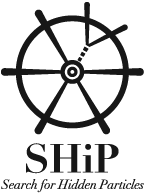 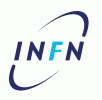 Financial considerations(ii)
When considering additional costs for beam lines, and detectors we often forget that this has to be compared with the cost of 
	building, upgrading, maintaining the accelerators —> e.g. LHC 10BCHF
	electricity bill, salaries ecc. —> quite high…
and the waste of money of not fully exploiting the beams for physics!
Walter M. Bonivento - INFN Cagliari
Univ. Roma2/TorVergata  - 18/11/2014
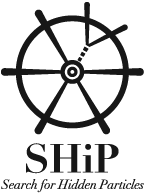 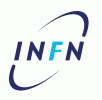 Take home message!
We know for sure that there is NP 
Yet, we don’t know which one among the NP theories  is the right one.
Maybe none of them is right!
We should  keep an open mind 
Pursuing a diversity of experimental approaches is very important to maximize our likelihoods of finding NP
Walter M. Bonivento - INFN Cagliari
Univ. Roma2/TorVergata  - 18/11/2014
The end
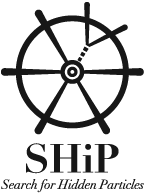 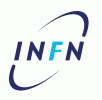 The hierarchy problem
One other outstanding issue with the SM comes from so called Naturalness arguments (or Hierarchy problem):  
     if there exists  a new scalar particle of mass M between EW scale and Planck scale, then the Higgs mass is not protected against radiative corrections and is brought towards high values—>fine tuning is then needed to explain why mH=125GeV
(I neglect here for simplicity other issues such as  how to solve the strong CP problem, who is the inflaton, what is dark energy,…)
Walter M. Bonivento - INFN Cagliari
Univ. Roma2/TorVergata  - 18/11/2014
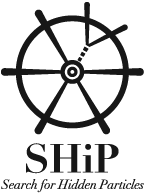 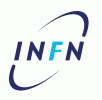 How to build a consistent model?(i)
1) Address the Hierarchy problem, assuming that dynamics or symmetries or space-time modifications can cure it
	a)SUSY —>
	this also provides a DM candidate (LSP WIMP)
      	it may explain Baryogenesis
	also gives a GUT scale (but not really “needed”)
     b) Composite Higgs is another possibility
—> many tests of these theories with Flavor Physics are possible, i.e. rare or forbidden meson decays and CPV in meson mixing and decay 
(it should also be said that Natural SUSY, due to lack of observation of super partners,  is in turn already “fine-tuned” to about 10% and will be more with 13TeV run if nothing is found—>a lot of debate on this in the community, 1-2 papers/day on the arXiv!)
Walter M. Bonivento - INFN Cagliari
Univ. Roma2/TorVergata  - 18/11/2014
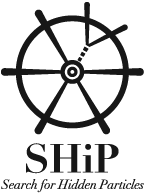 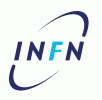 How to build a consistent model?(ii)
2) Accept that fine tuning exists as a fact of Nature —>multiverse, anthropic selection? 
	physics at 100GeV depends on specific choices of parameters made at 1016GeV!
	but who knows… we have other unsolved fine tunings (cosmological constant, strong CP)
3) Assume there is no other scalar heavier of the Higgs up to the Planck mass 
	—> still one is left with the need of explaining DM, Baryogenesis
	—> 𝛎MSM and its variants
	some issues with the Planck scale but again, who knows…
Walter M. Bonivento - INFN Cagliari
Univ. Roma2/TorVergata  - 18/11/2014
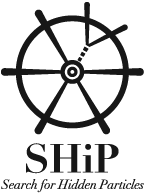 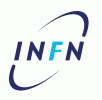 The calorimeter
An e.m. calo  allows the reconstruction of additional decay modes:
N—>e+π-  allowing to access the limit on Ue (since the flavor structure is not known these channels could also be favored) 
N—>μ+ρ- with ρ- —>π-π0 that  allows to improve the limit on Uμ (about the same BR of μ+π-, for m>700Mev)
Assuming 10x10cm2 cells
Walter M. Bonivento - INFN Cagliari
Univ. Roma2/TorVergata  - 18/11/2014
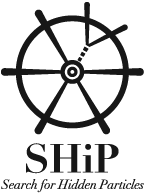 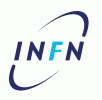 How to go to higher masses(ii)
CMS 1011 W , assuming zero background
Walter M. Bonivento - INFN Cagliari
Univ. Roma2/TorVergata  - 18/11/2014
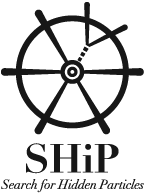 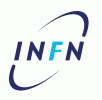 Light scalar
Properties of the scalar: if y=sin ρ
couples to SM particles with a factor y2 compared to the Higgs;
production cross section is proportional to y2;
lifetime is inversely proportional to y2 and depends on the mass (the more channels become kinematically accessible the shorter the lifetime);
the branching fractions do not depend on y2;
Walter M. Bonivento - INFN Cagliari
Univ. Roma2/TorVergata  - 18/11/2014